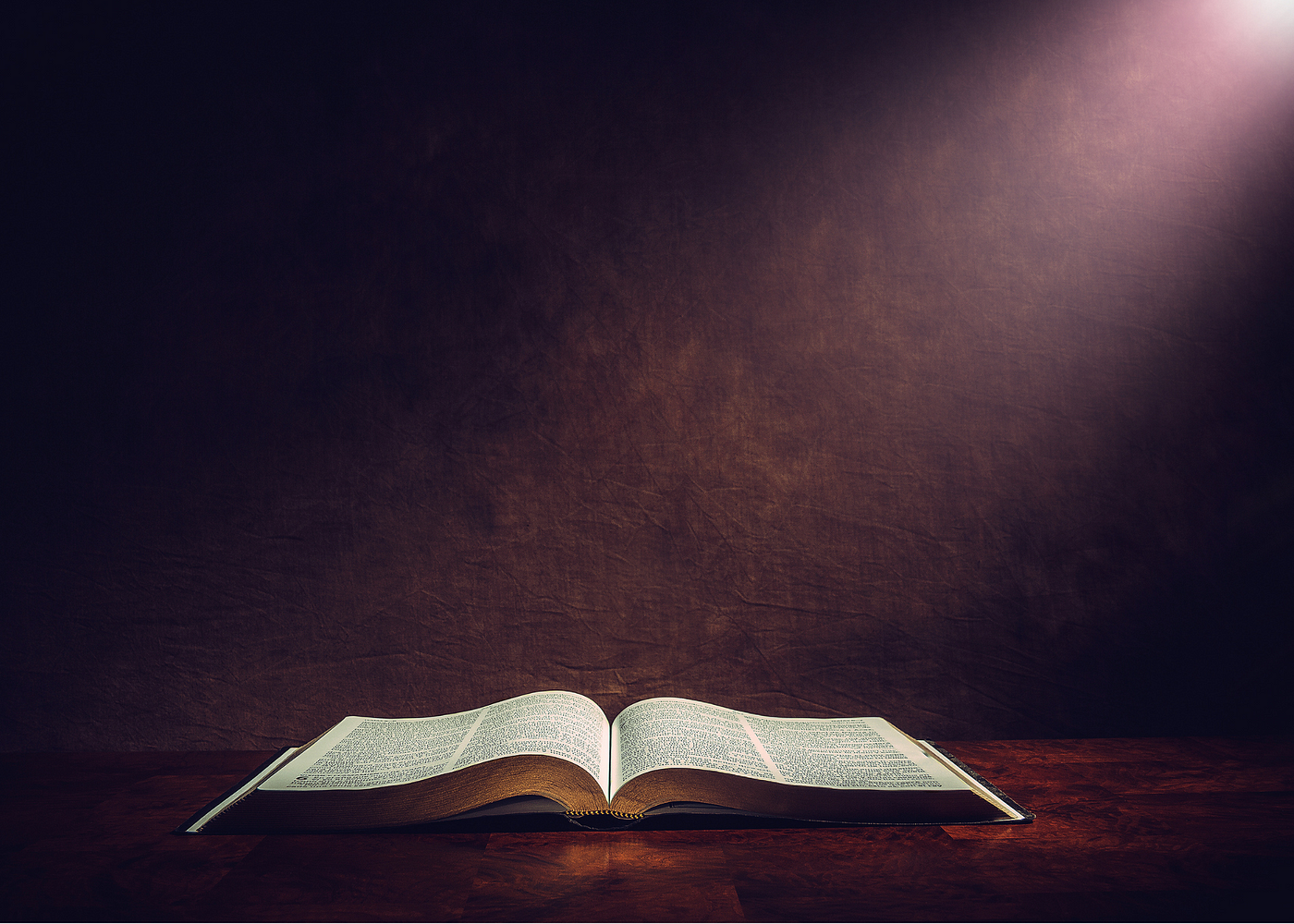 The Miracle
Acts 3:1-10
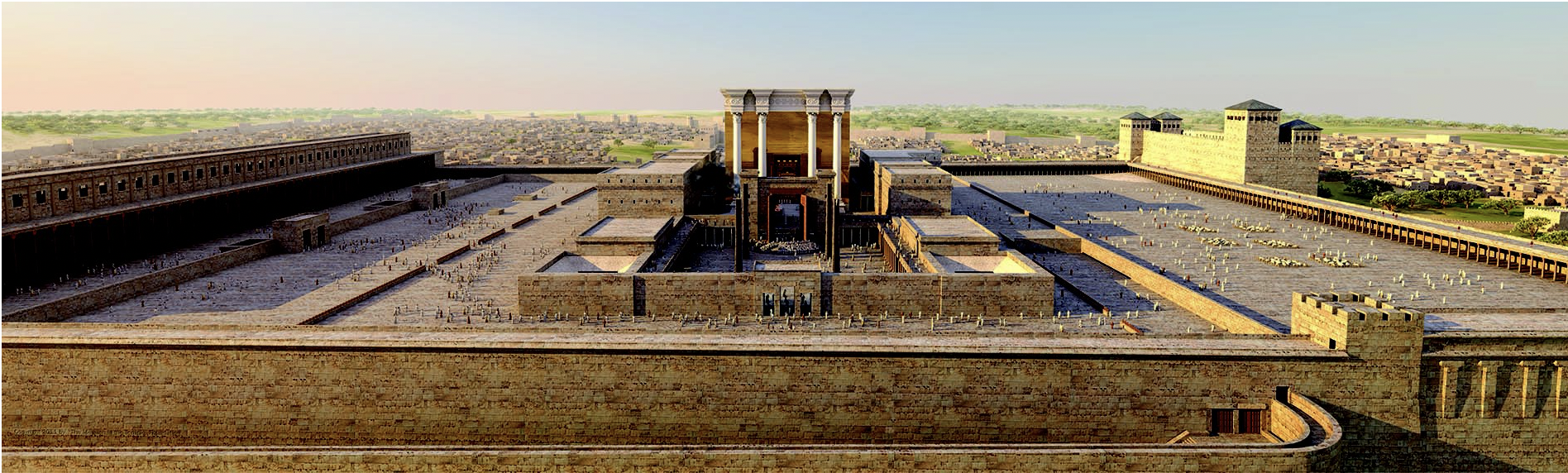 PORTICO
SOLOMON’S PORTICO
The Beautiful Gate
A model of King Herod’s Temple in Jerusalem
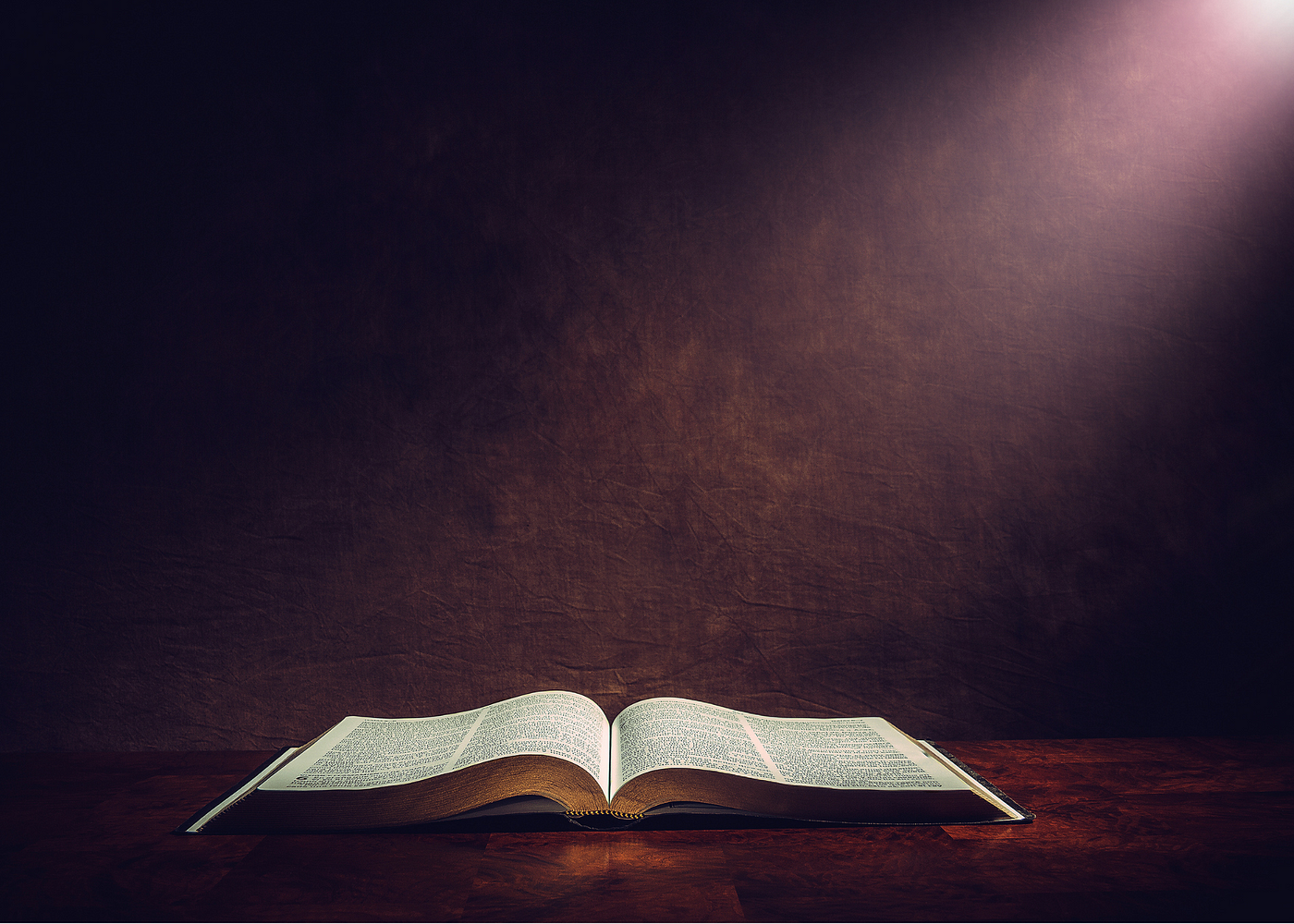 Peter’s Second Sermon
Acts 3:11-26
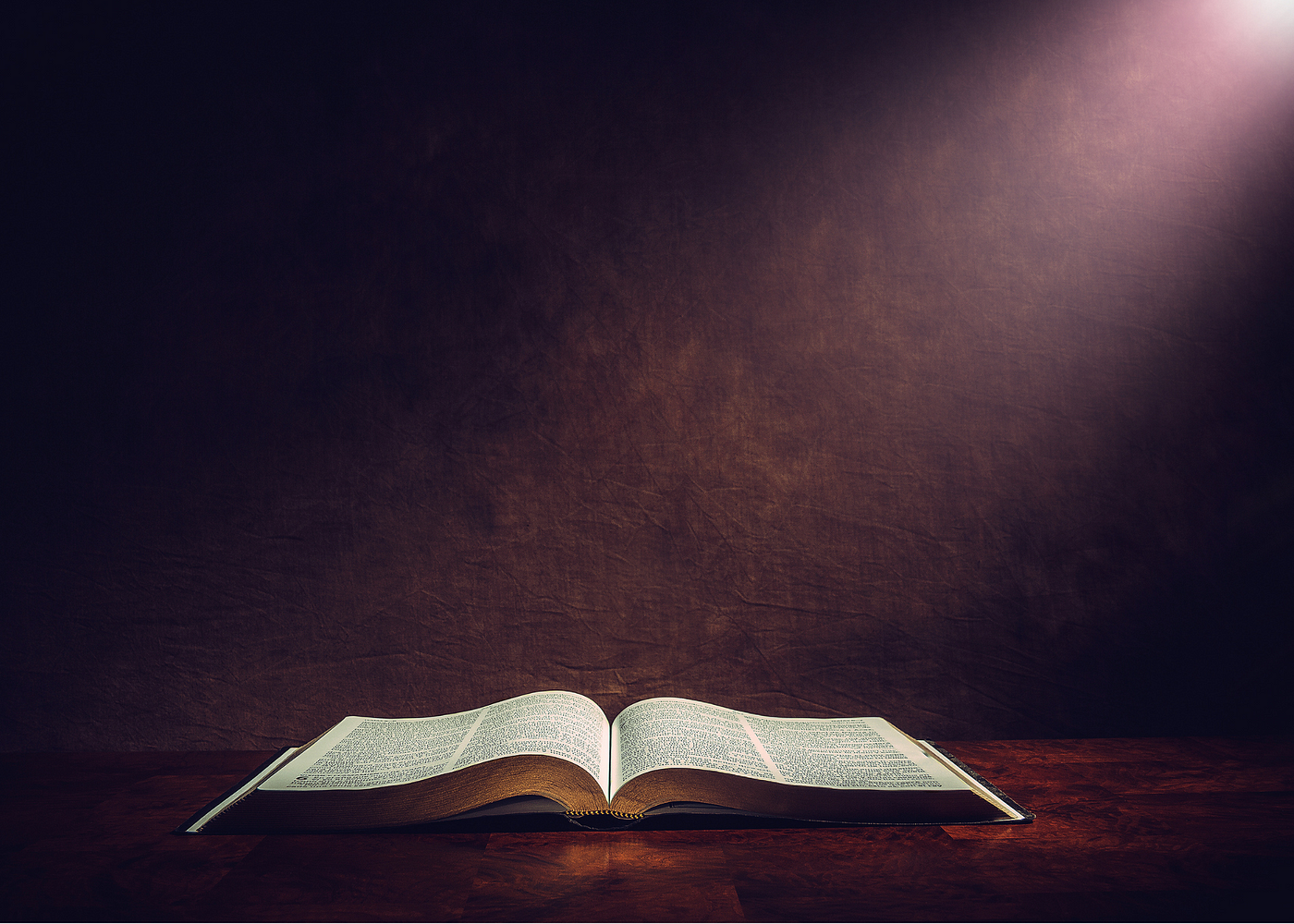 “Why are you amazed ?”
Acts 3:12

Three statements (3:13-15)

Miracle Explained (3:16)
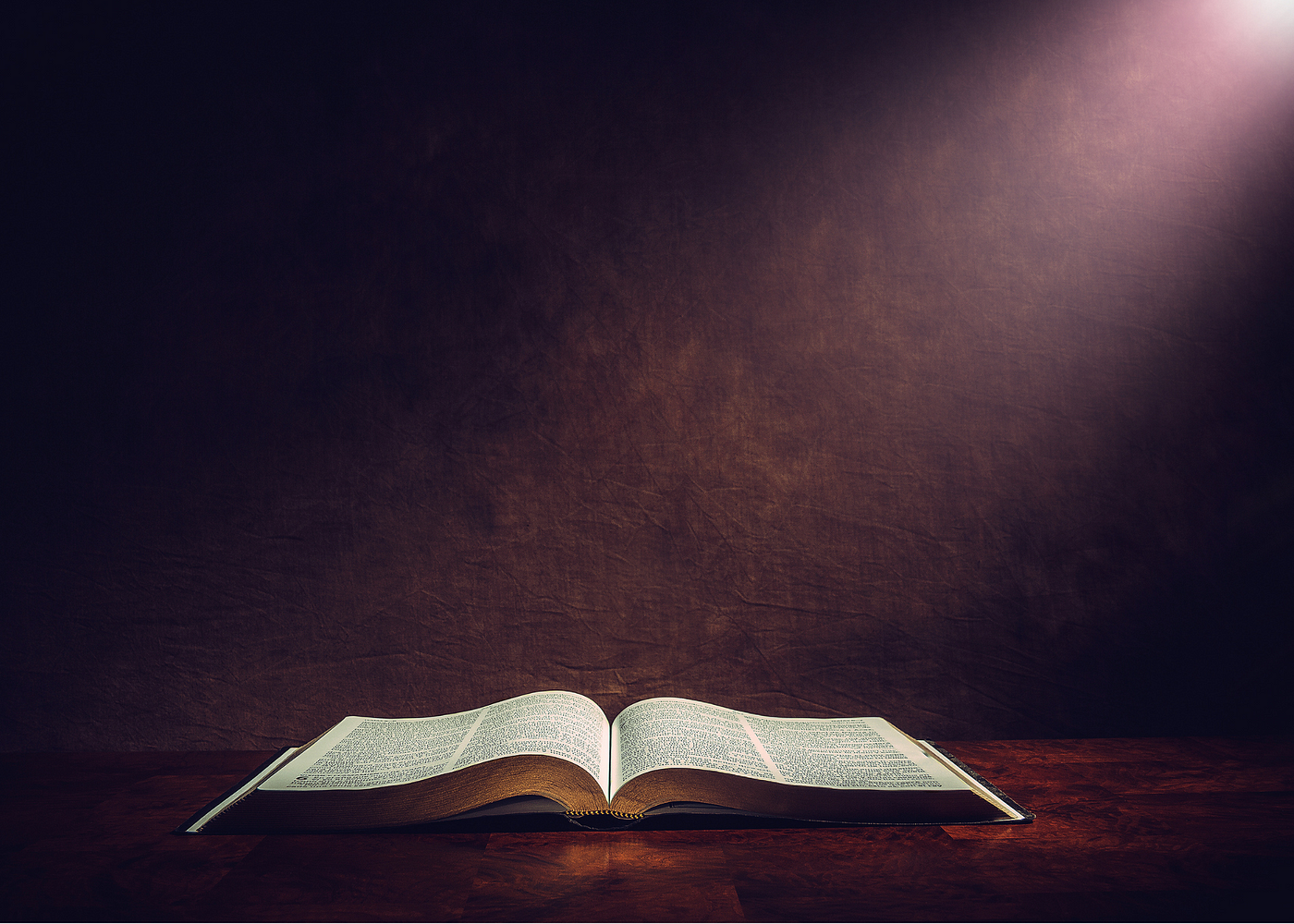 “You acted in ignorance”
Acts 3:17

Brethren

Ignorance did not excuse sin                      (Luke 23:34; 1 Timothy 3:13)

Just as your rulers did
(1 Cor. 2:8; Acts 17:23; Eph. 4:18; 1 Pet. 1:14)
Acts 3:18

Prophecies of suffering 
(Is. 53:5-6, 14; Psalm 22:7-8)

God has fulfilled
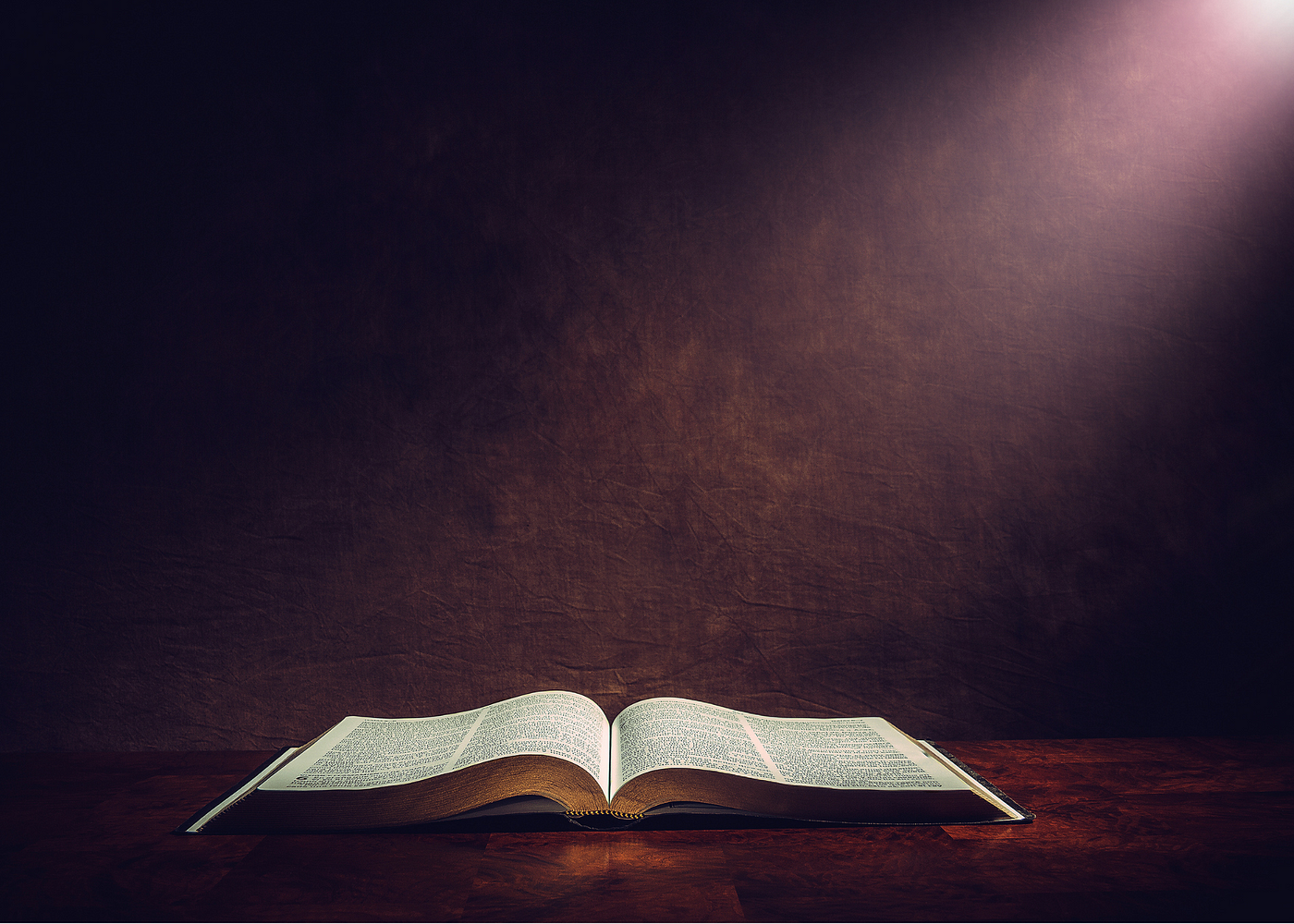 Acts 3:19

Repent and Return
(Compare Acts 2:38 and Acts 3:19)

Sins Wiped Away
(Hebrews 10:1-4)

Times of Refreshing
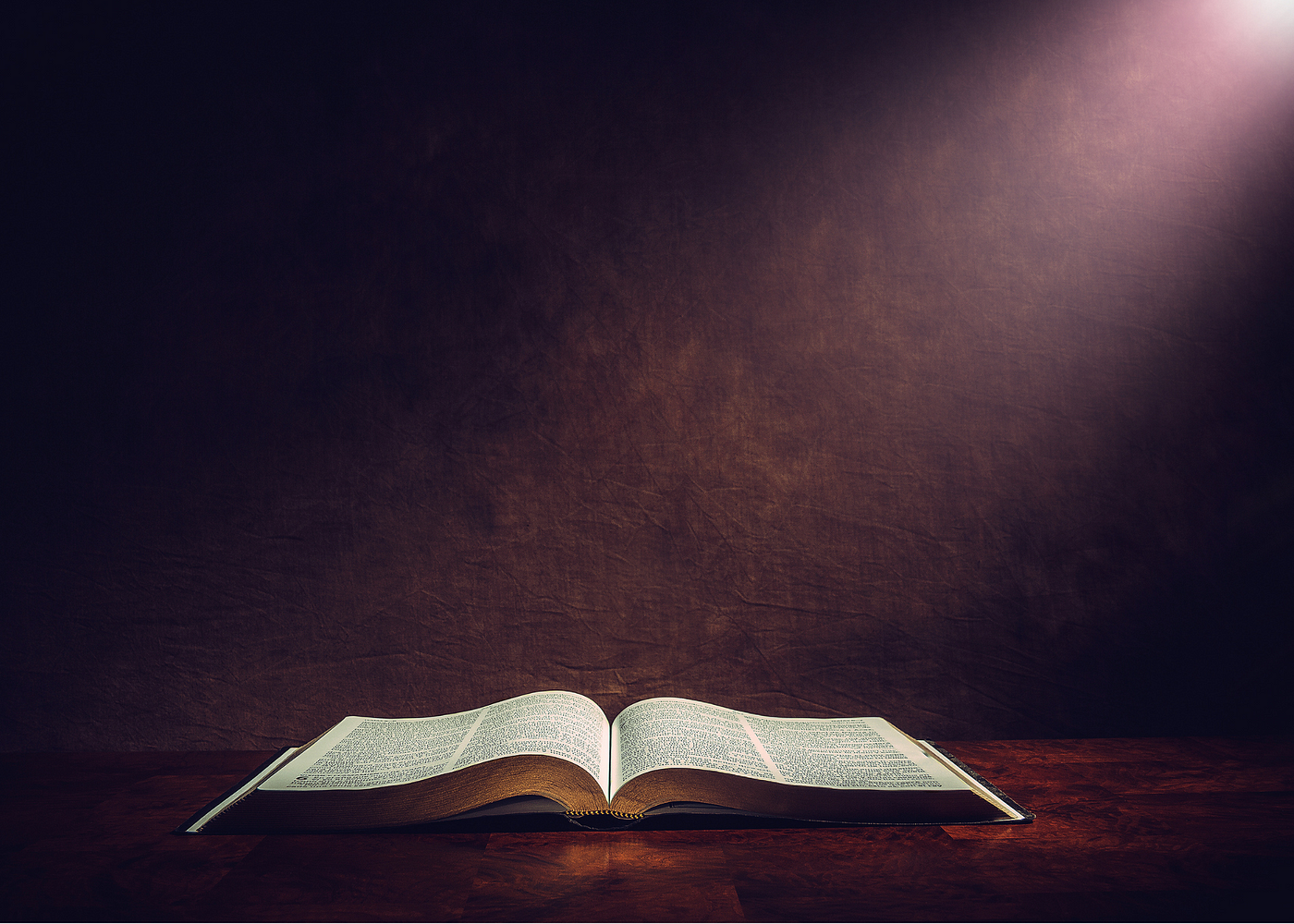 Acts 3:20

Jesus sent the Father
(So said Jesus in John 5:36-37; 5:37; 6:44, 57;                8:16, 18, 42; 12:29; 17:21, 25; 20:21)

FOR YOU

Acts 2:36
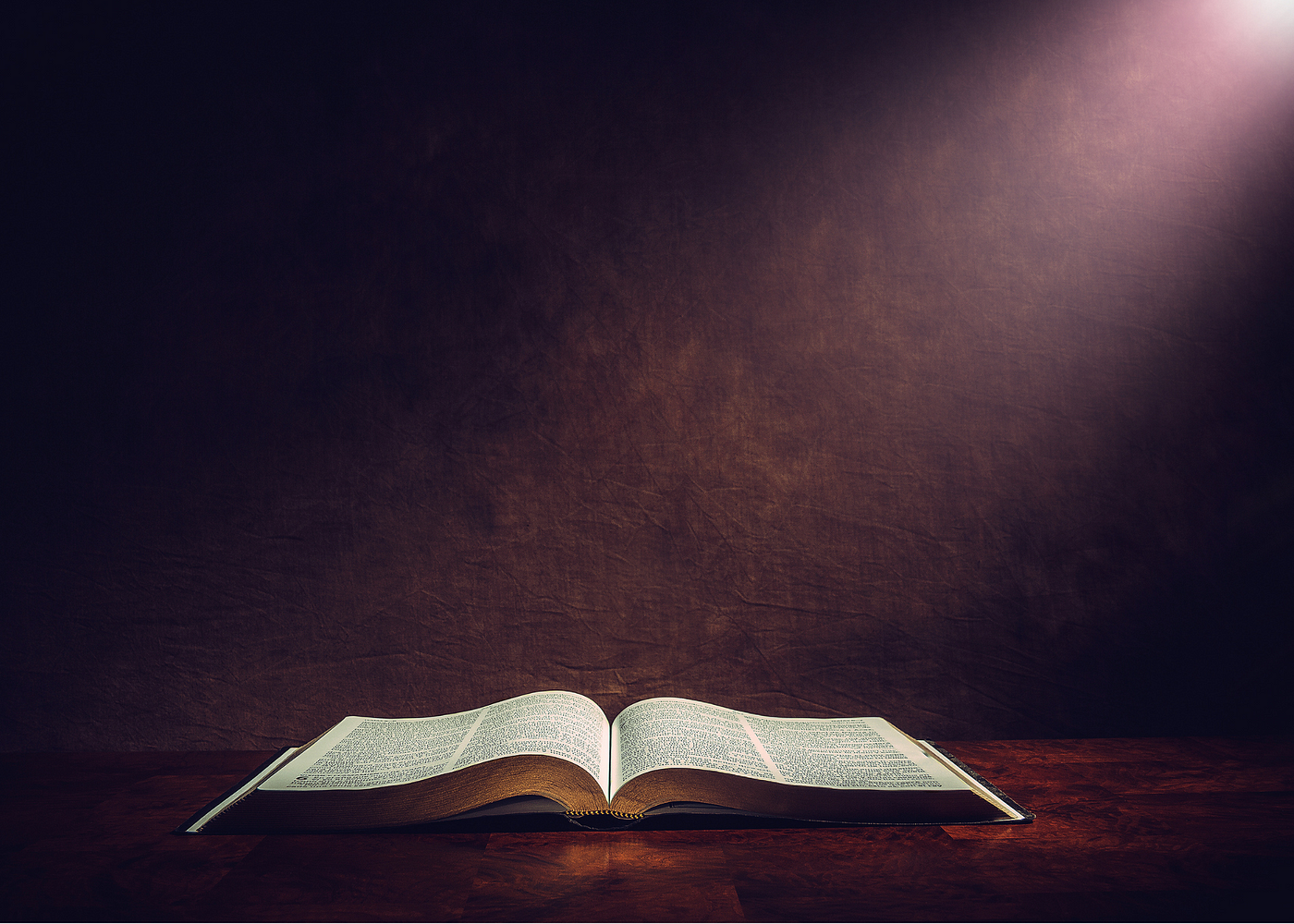 Acts 3:21

Until the period of restoration

3:25 “in your seed all the families                      of the earth shall be blessed”
(Galatians 3:16, 26-29)

3:26 “turning every one of you”
(Galatians 3:27; Acts 2:38)
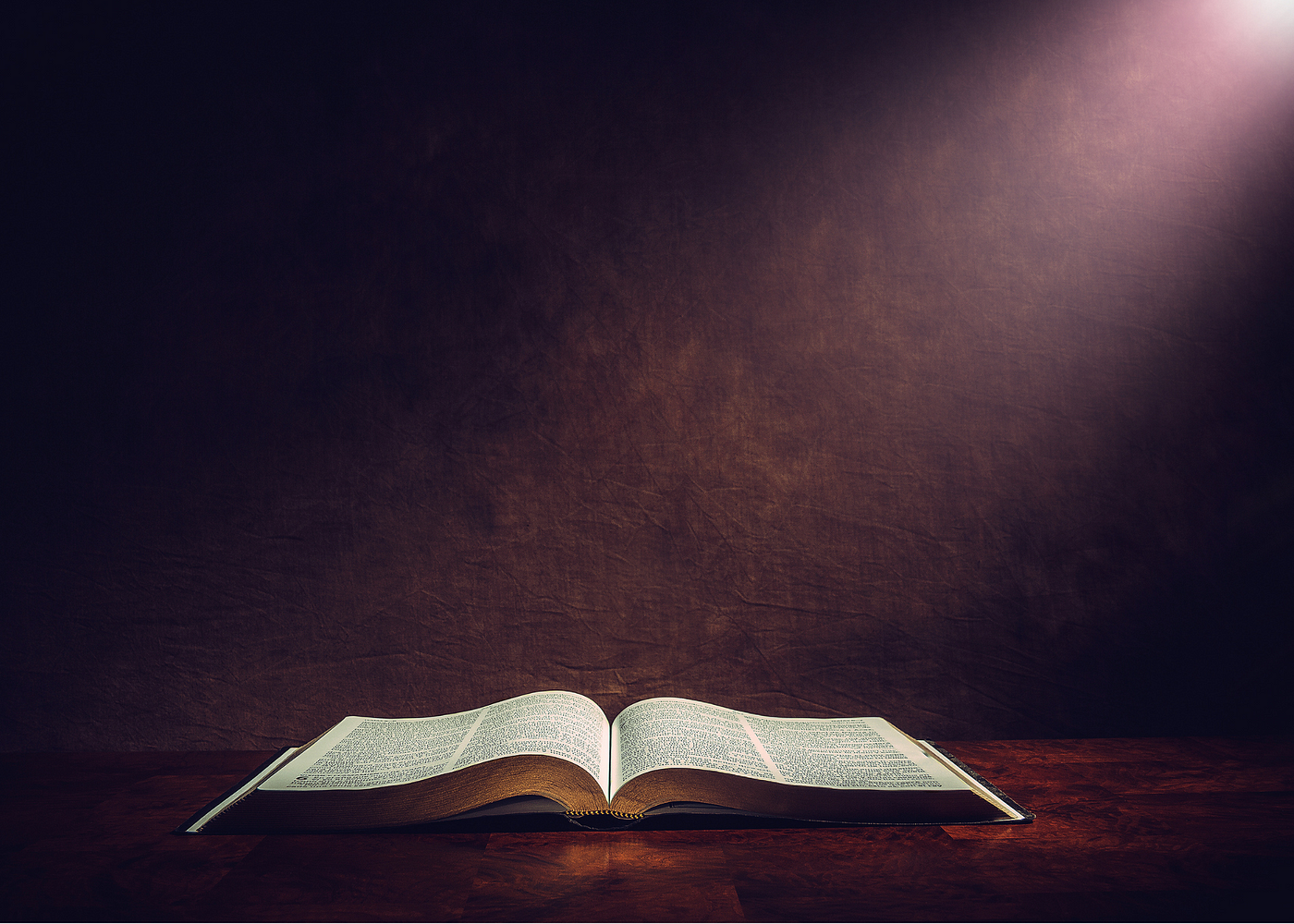 The Reaction To The Sermon

Acts 4:1-4

What “number”? – Acts 2:47

Respond to the sermon!
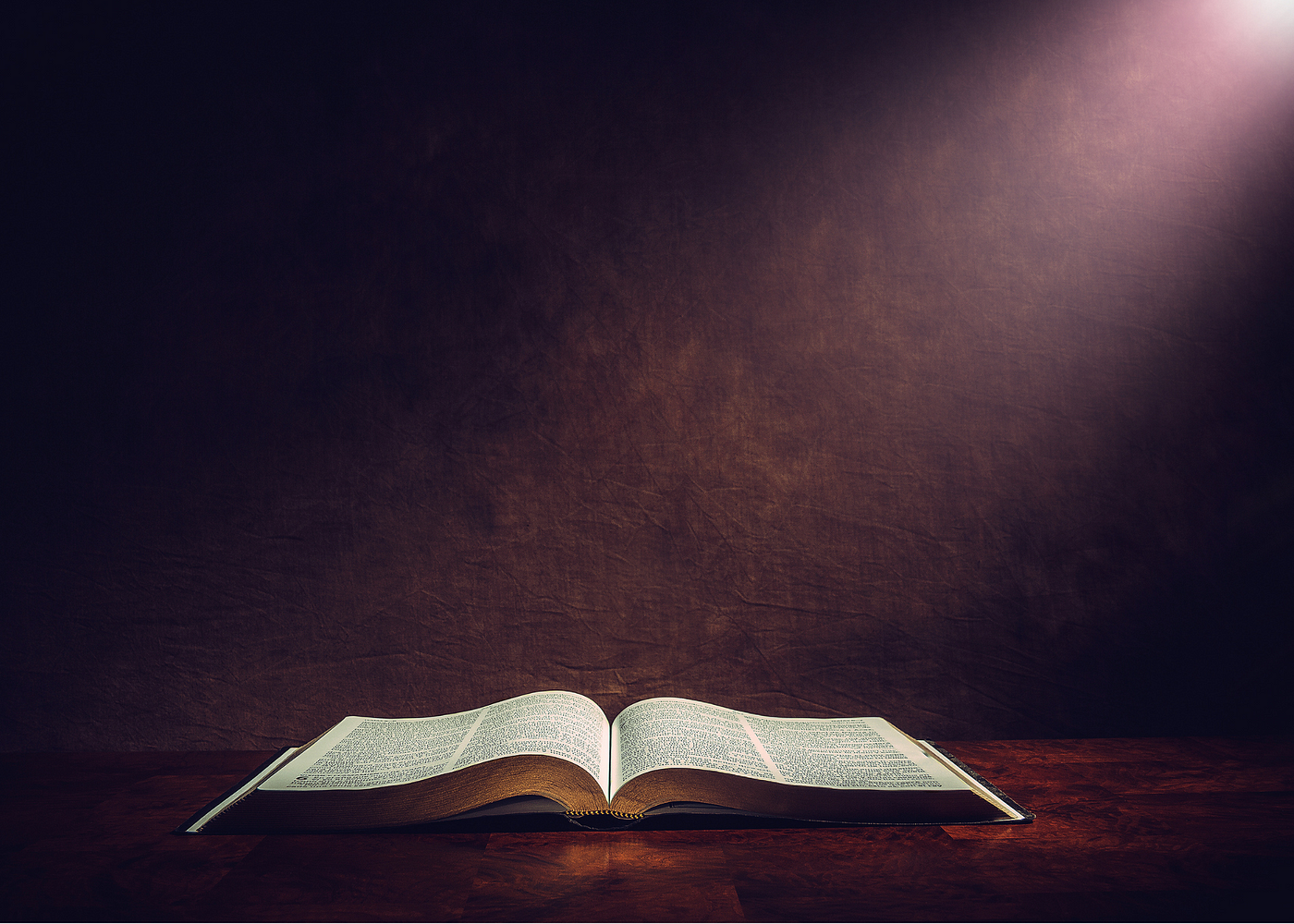